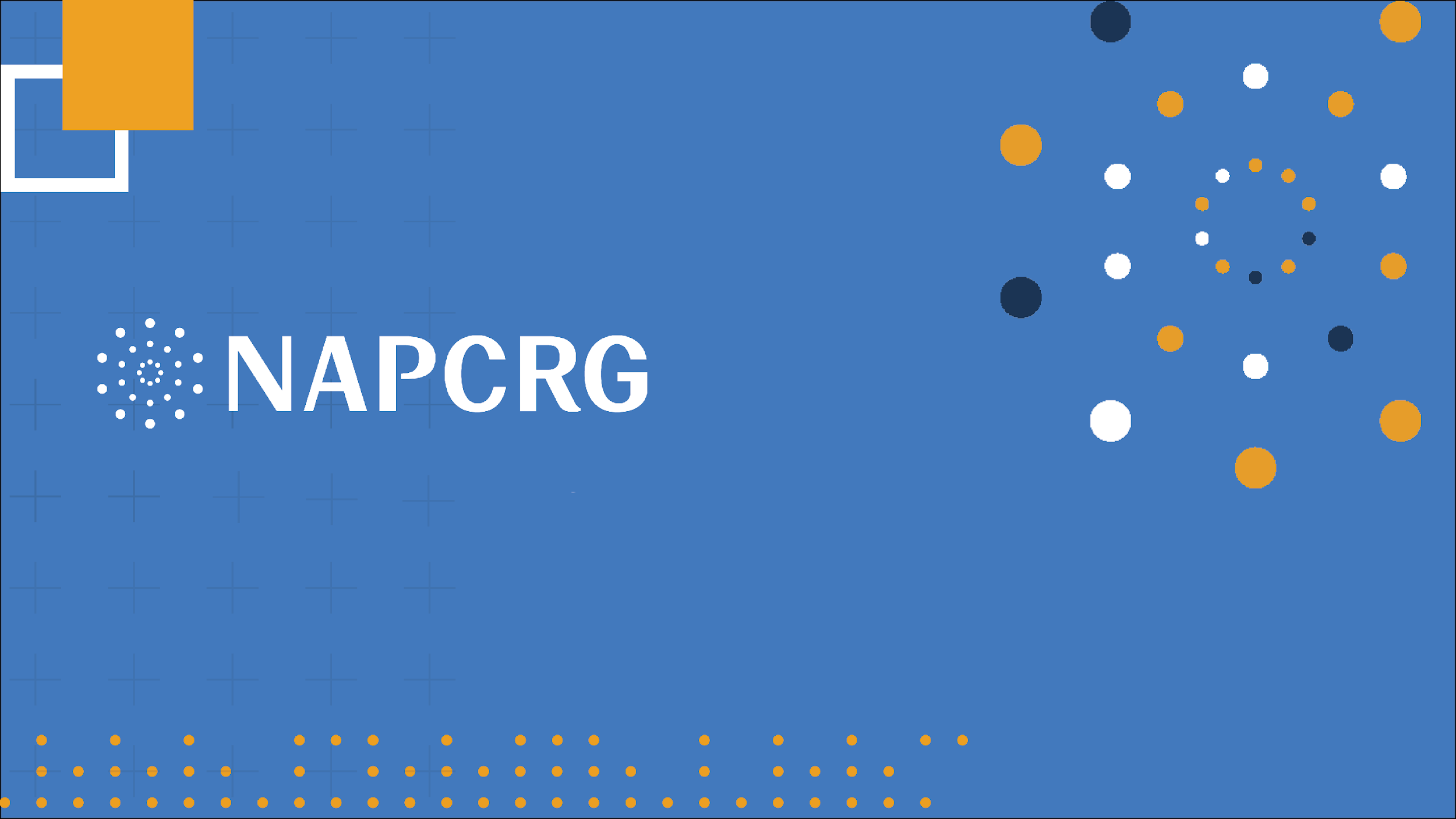 2023
PBRN